Het groeieiland
2de – 3de kleuterklas
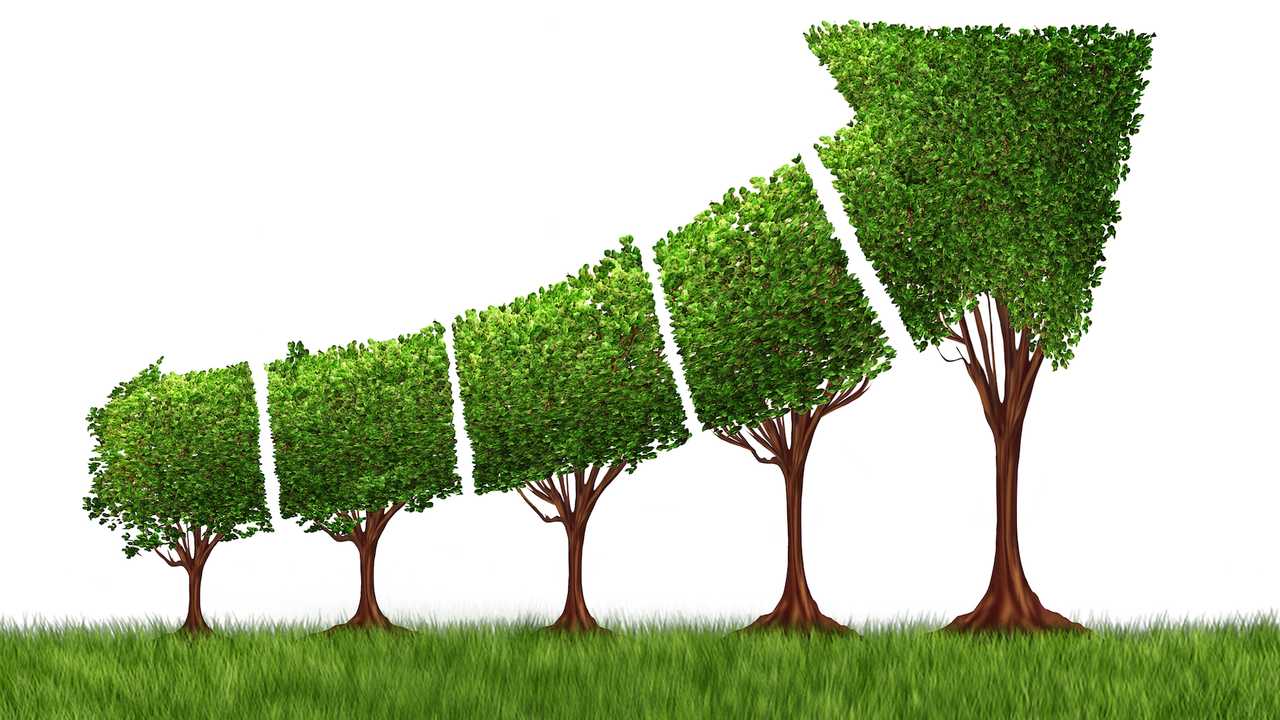 3 graadsklassen
Uiltjesklas
2K/3KB
Juf Kathleen
Vlinderklas
2K/3KC
Juf Kelly
Jungleklas
2K/3K
Juf Liena
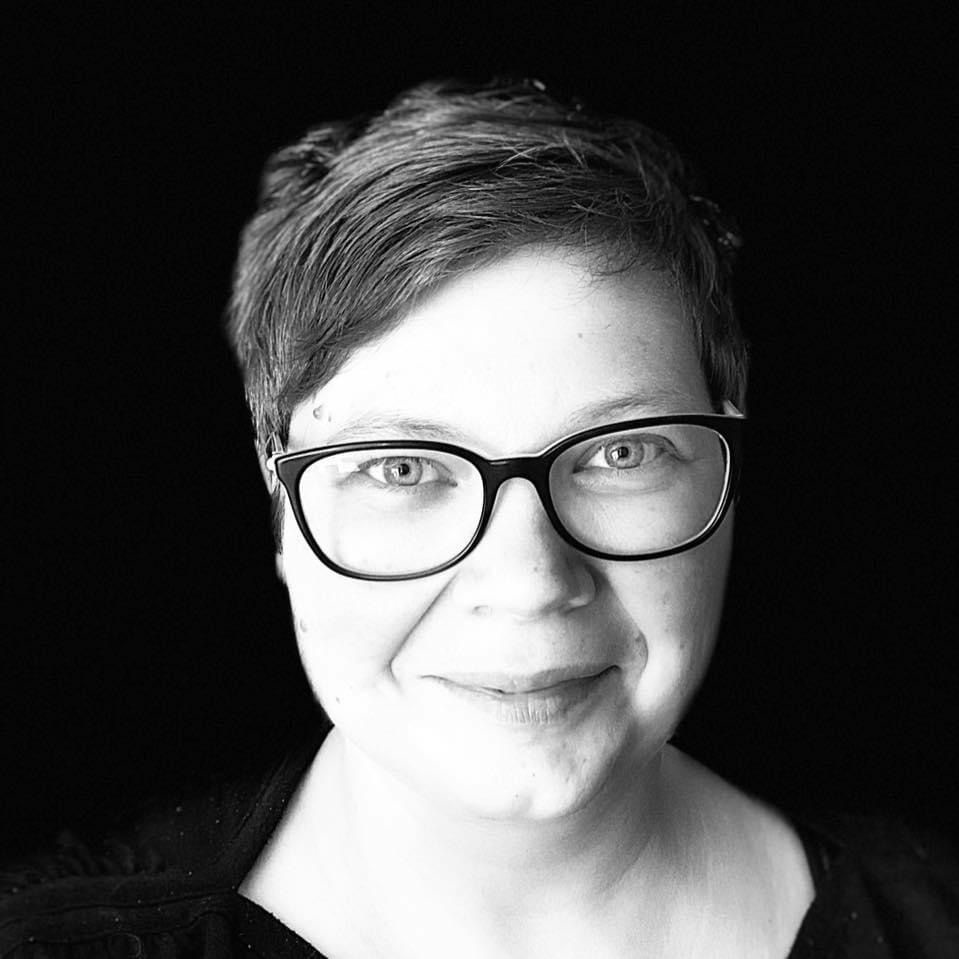 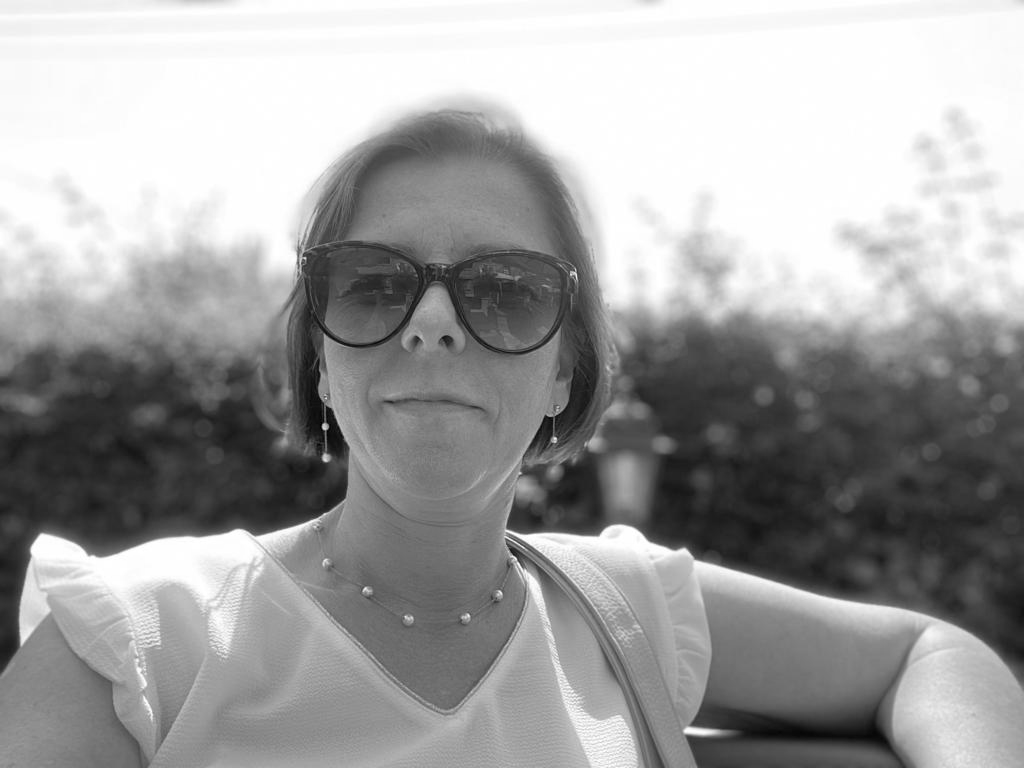 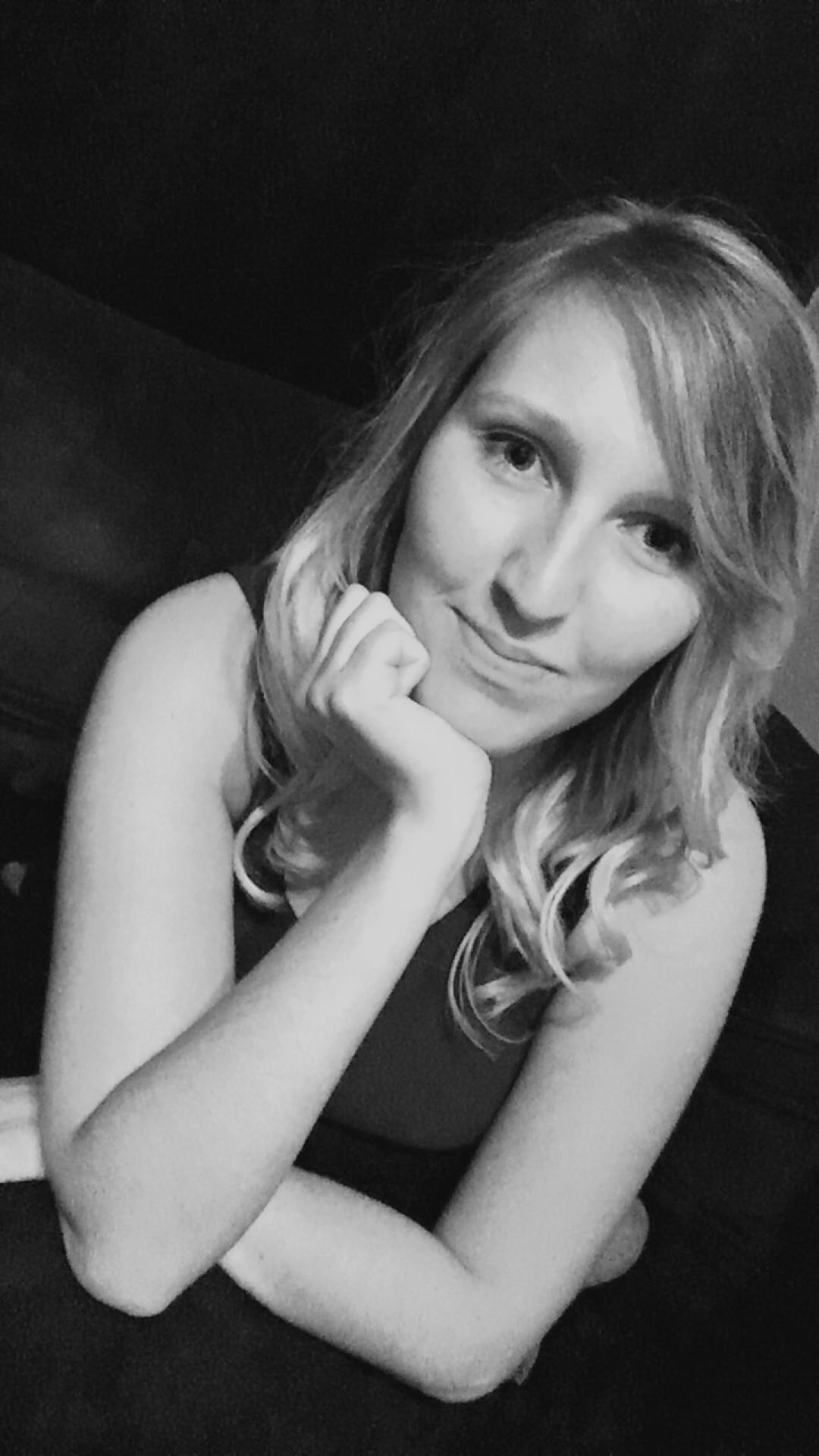 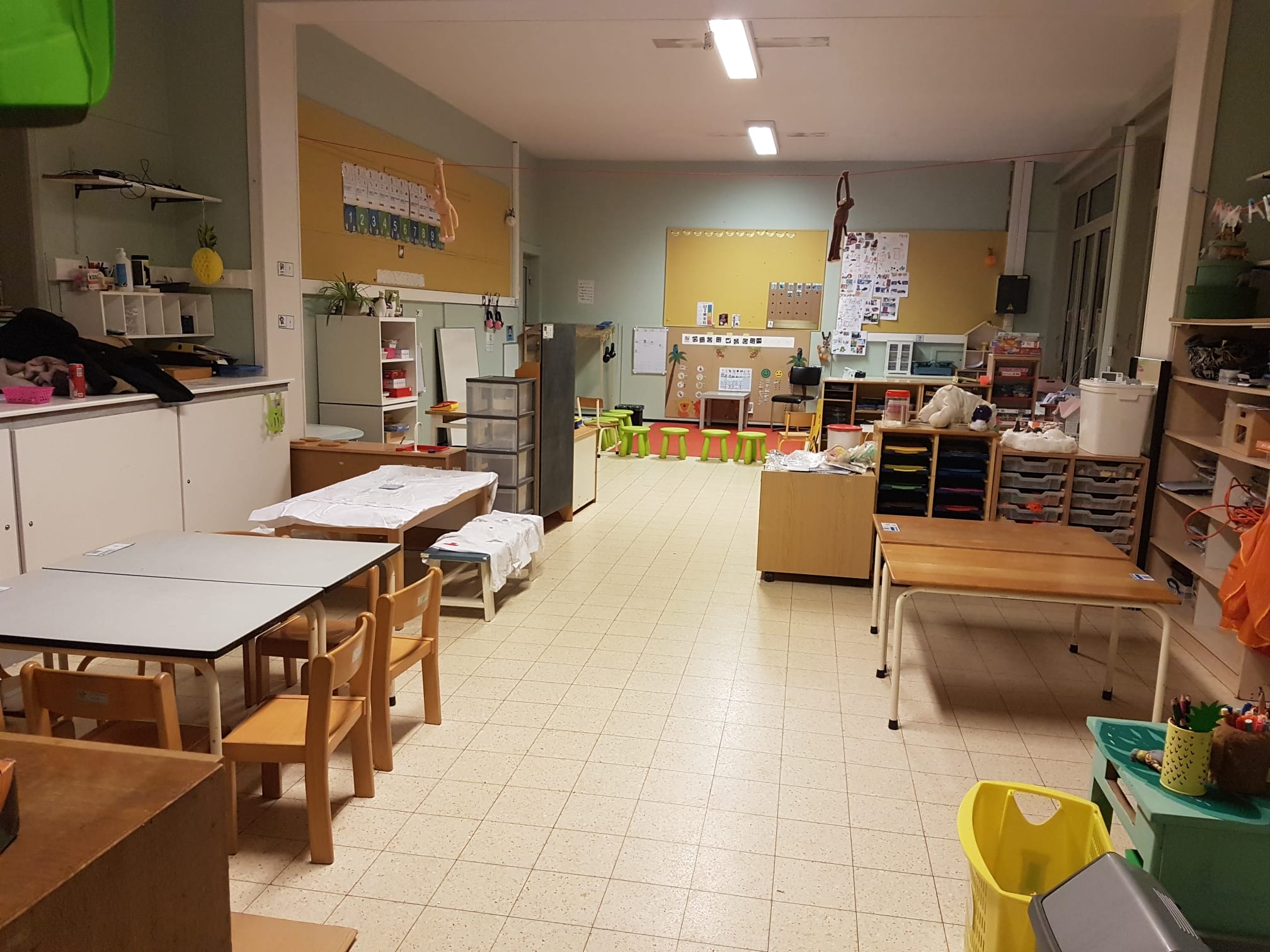 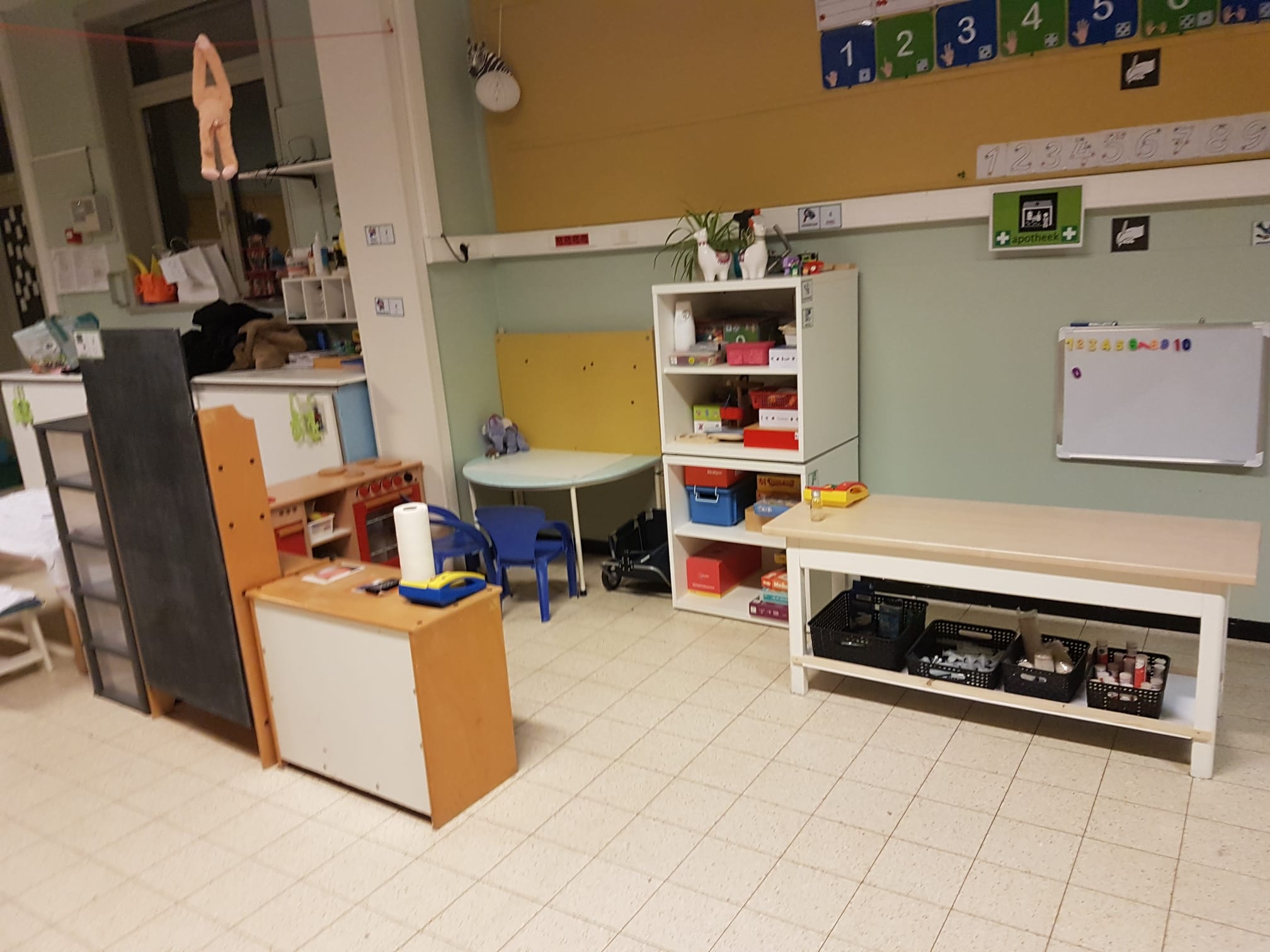 Jungleklas
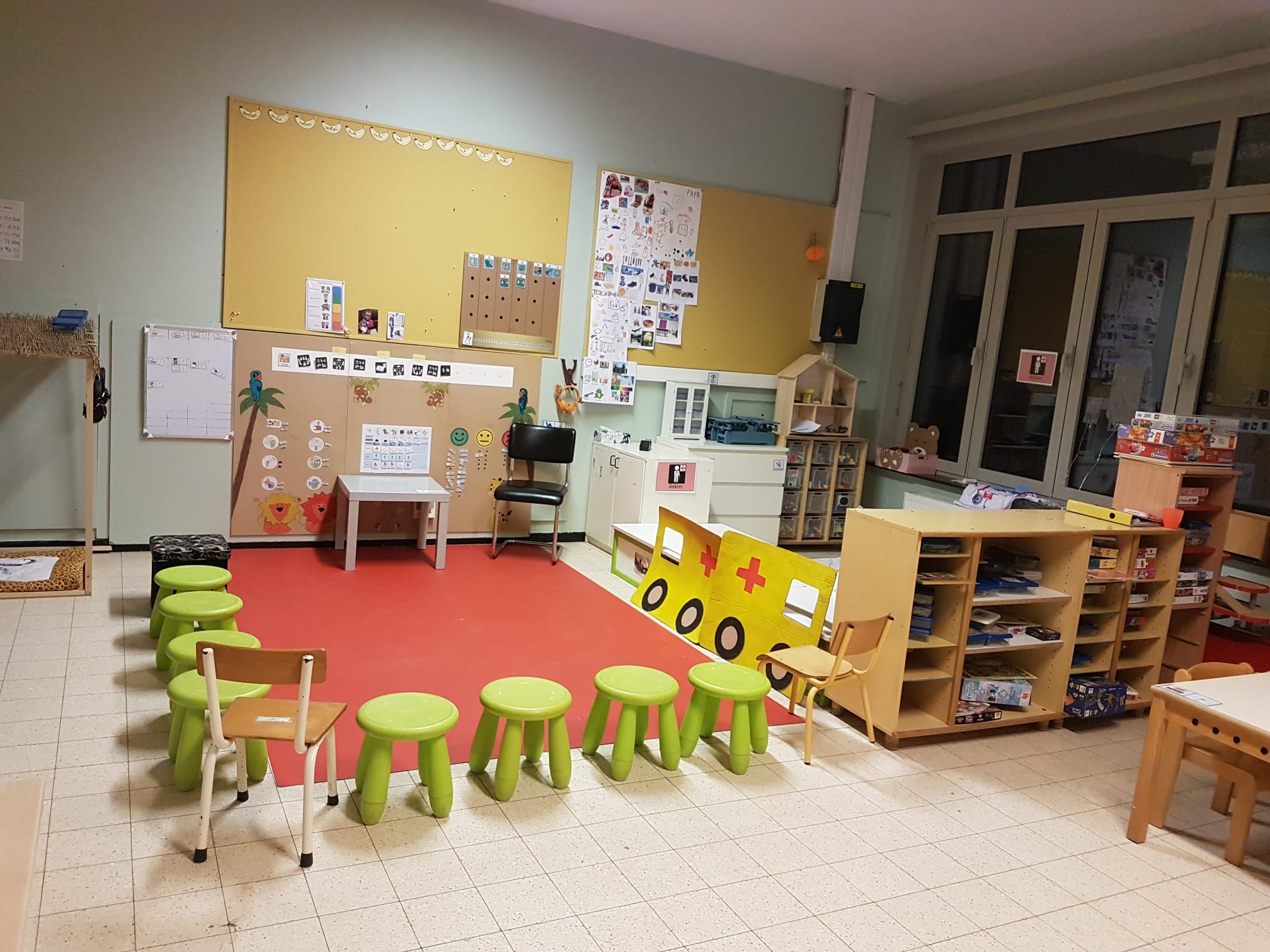 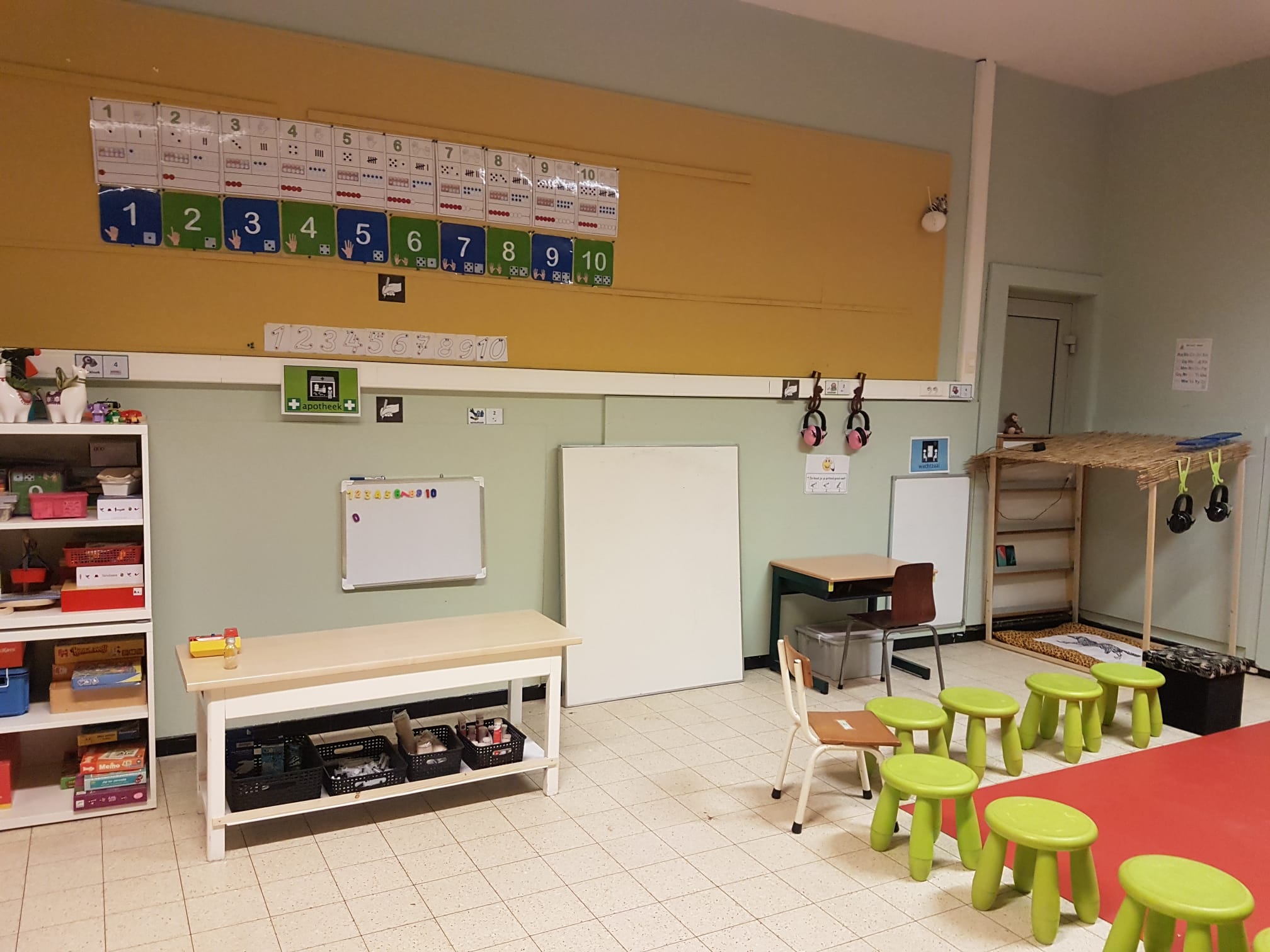 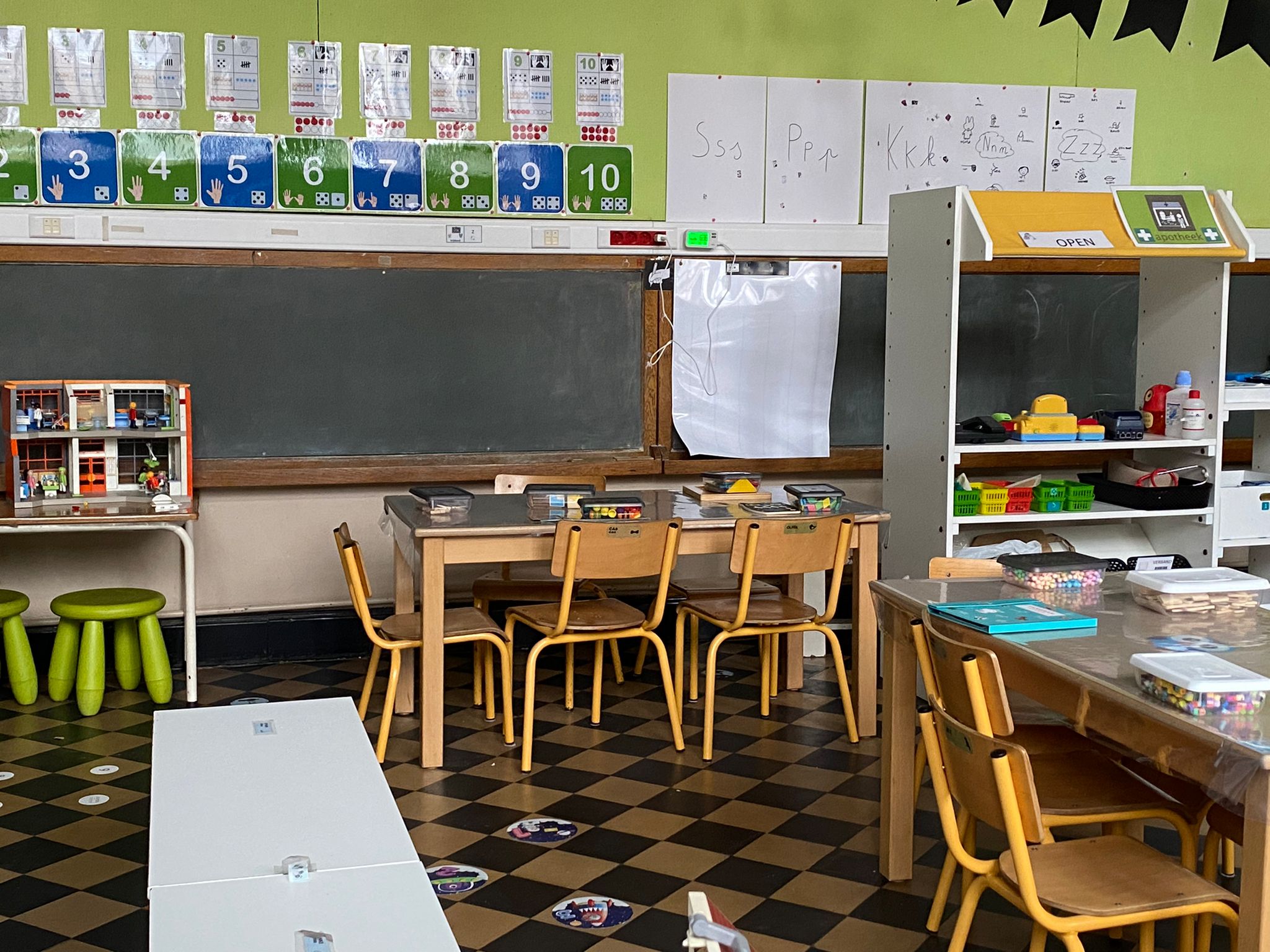 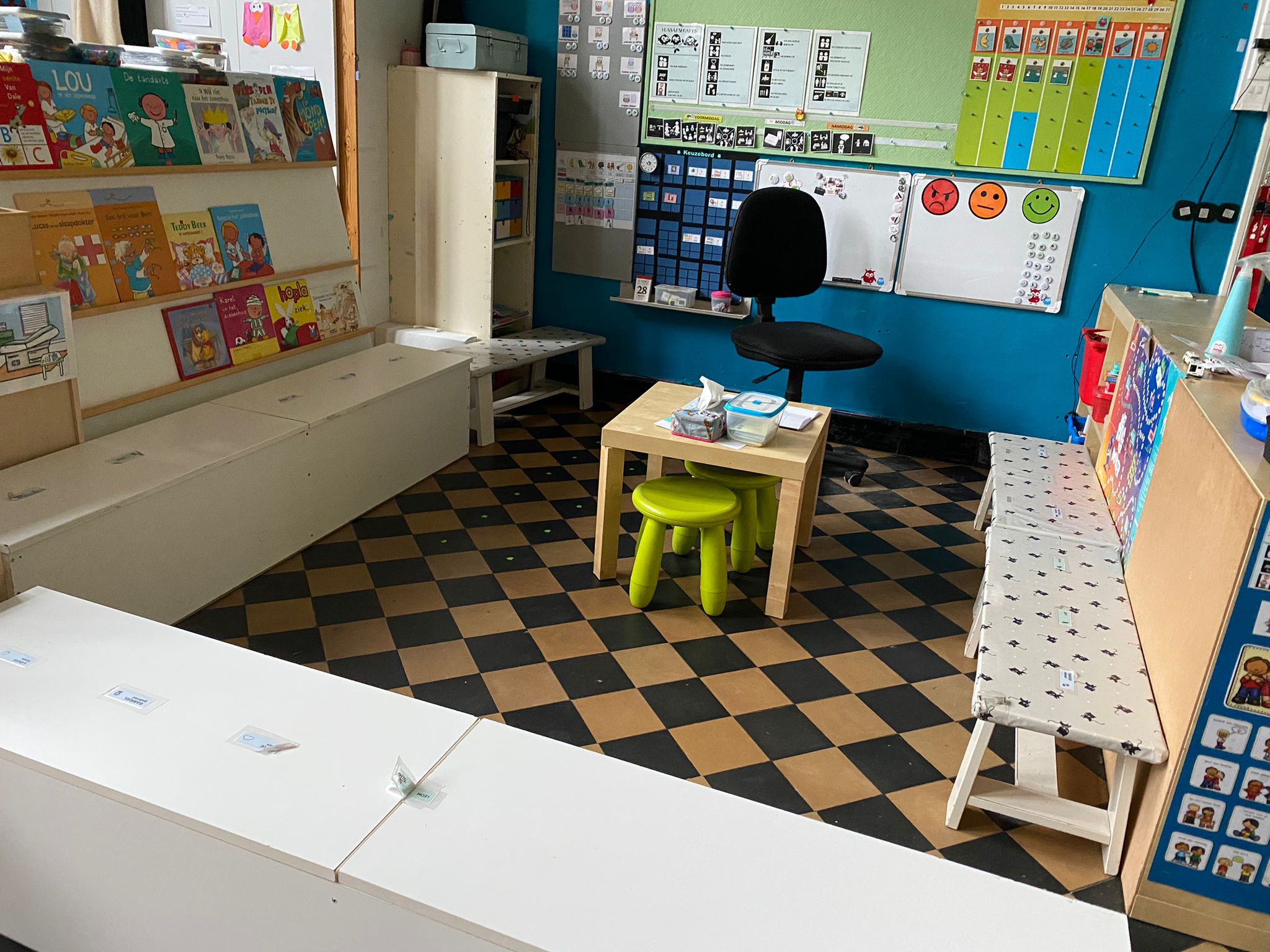 Uiltjesklas
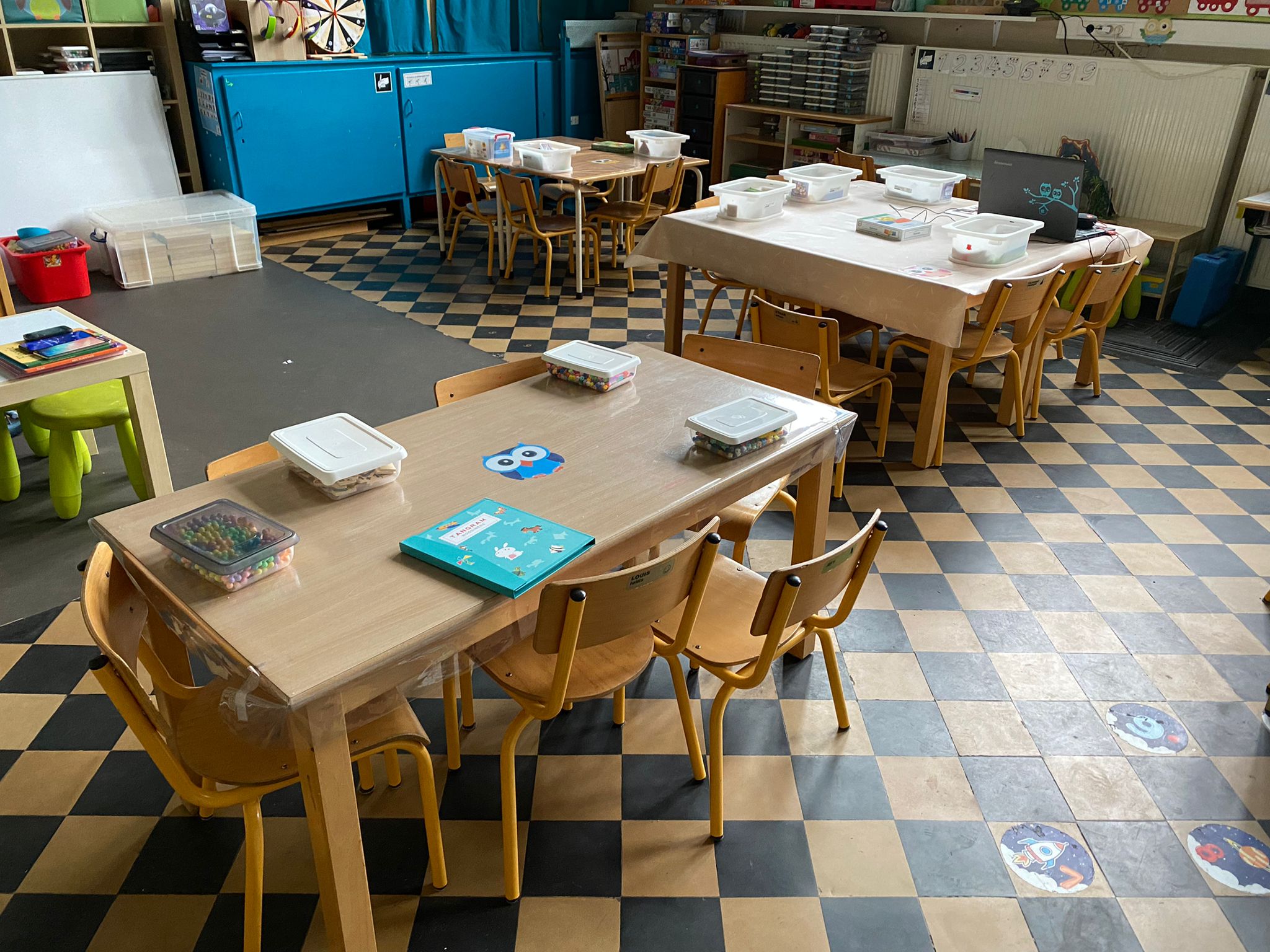 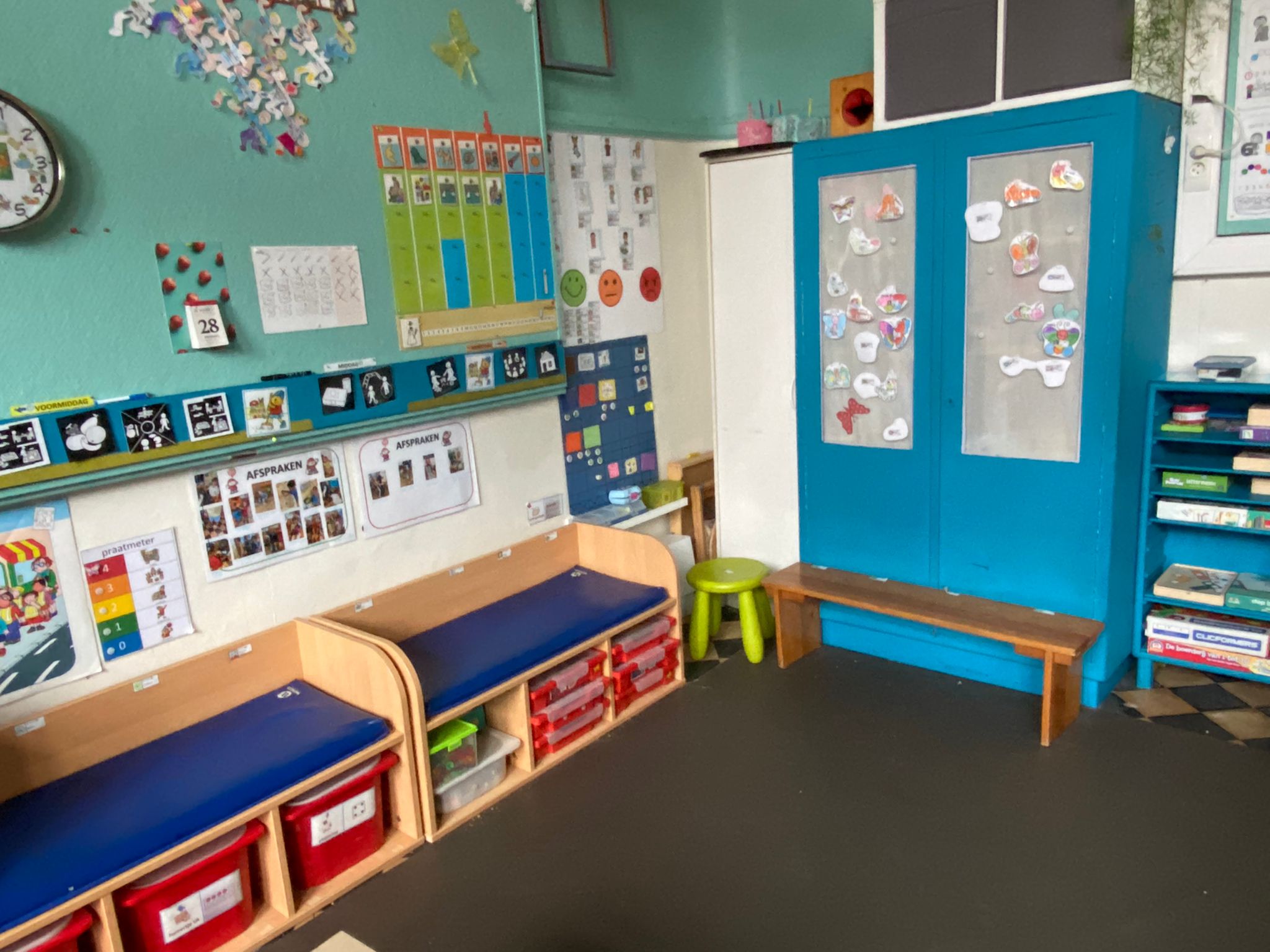 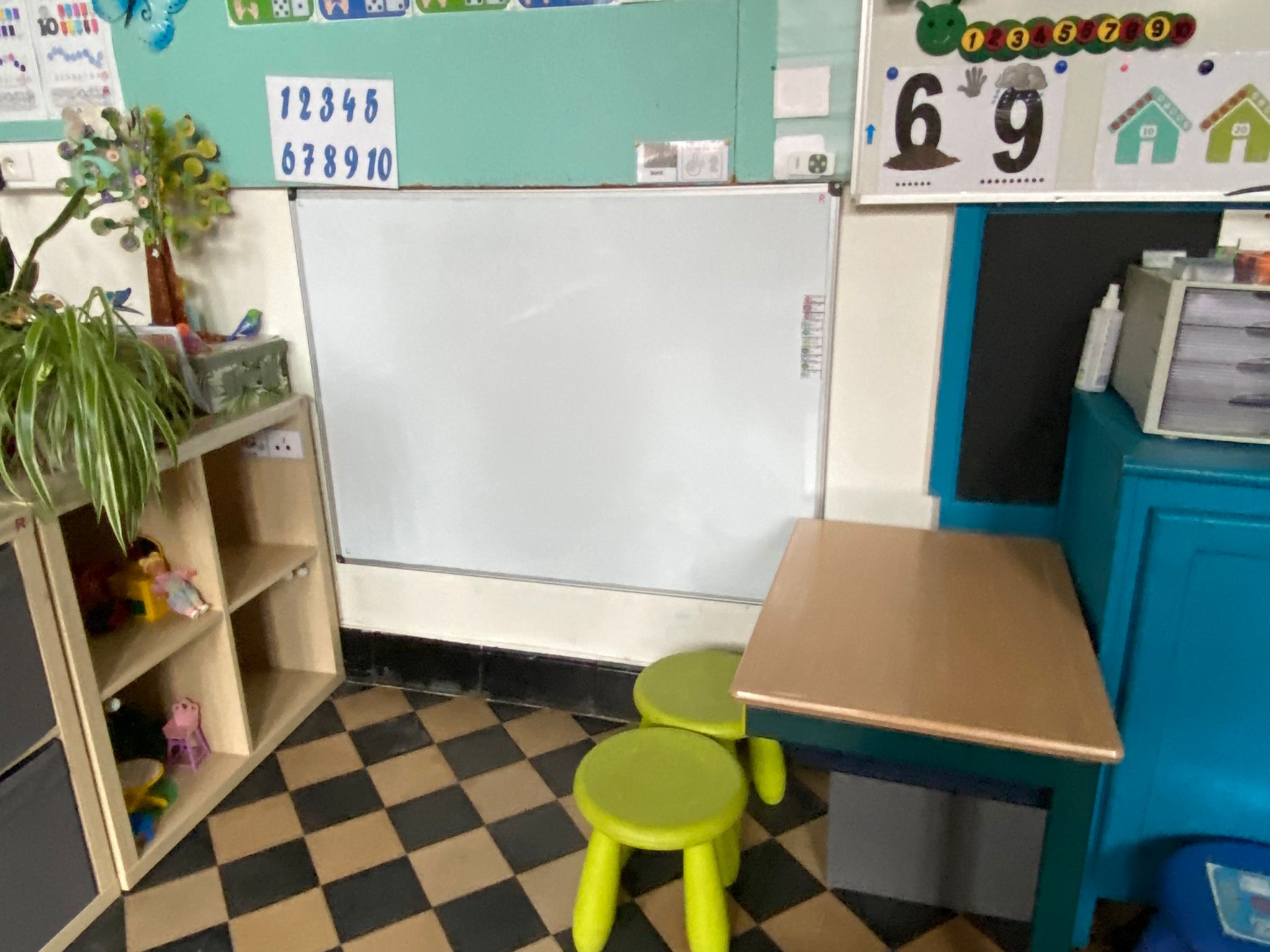 Vlinderklas
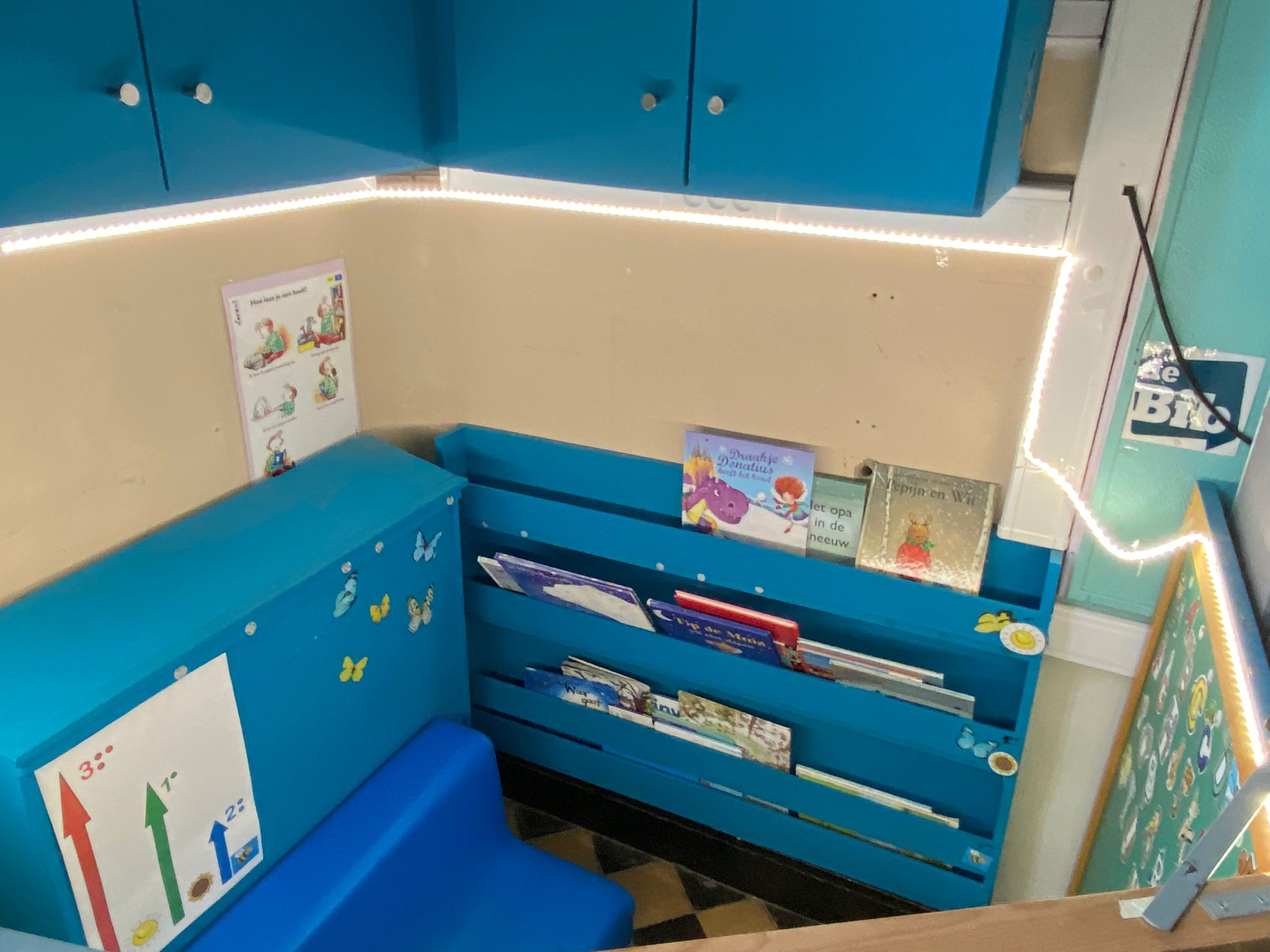 Waar ligt de focus voor 2K
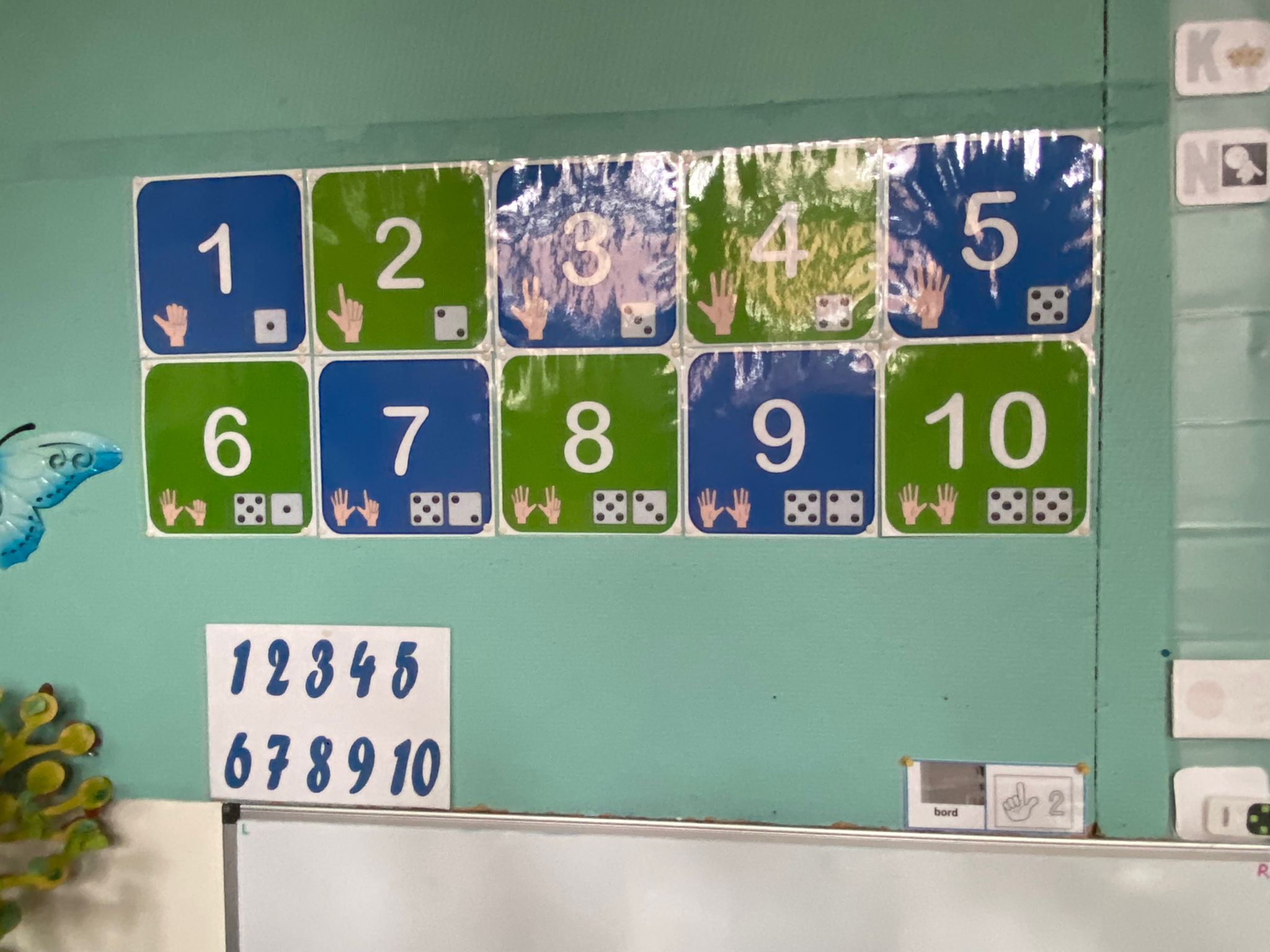 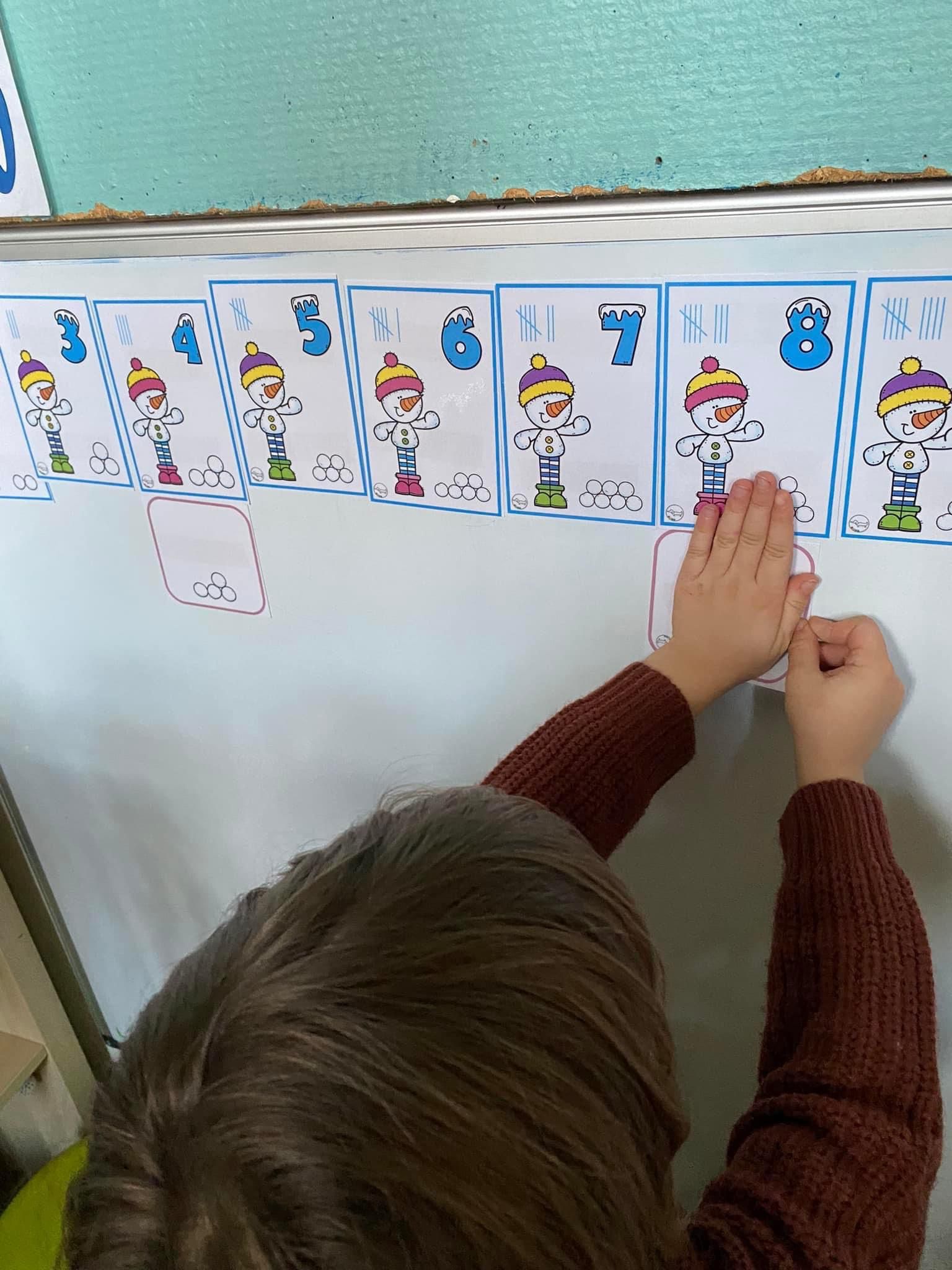 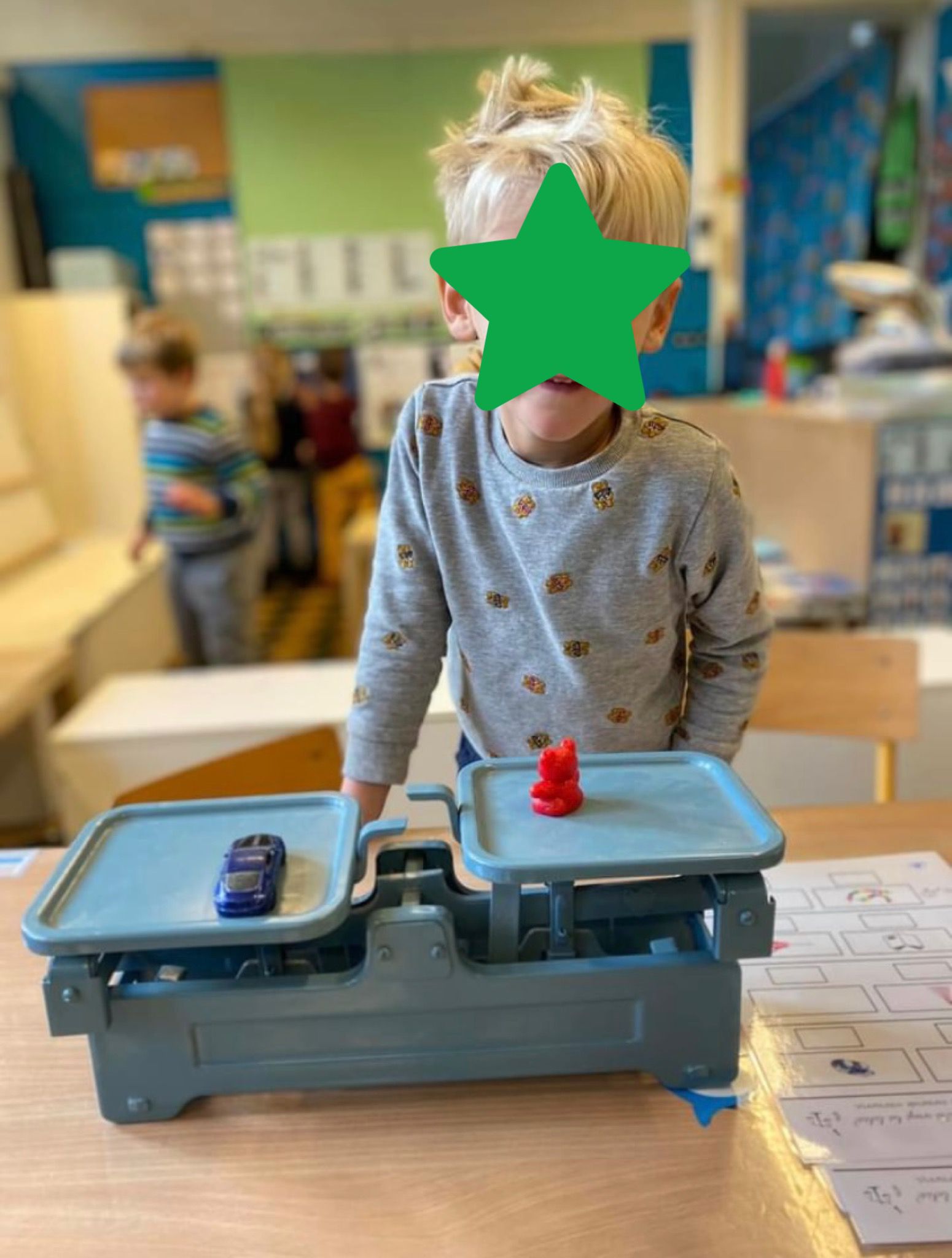 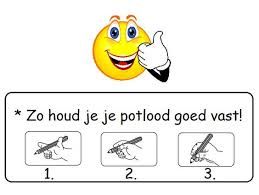 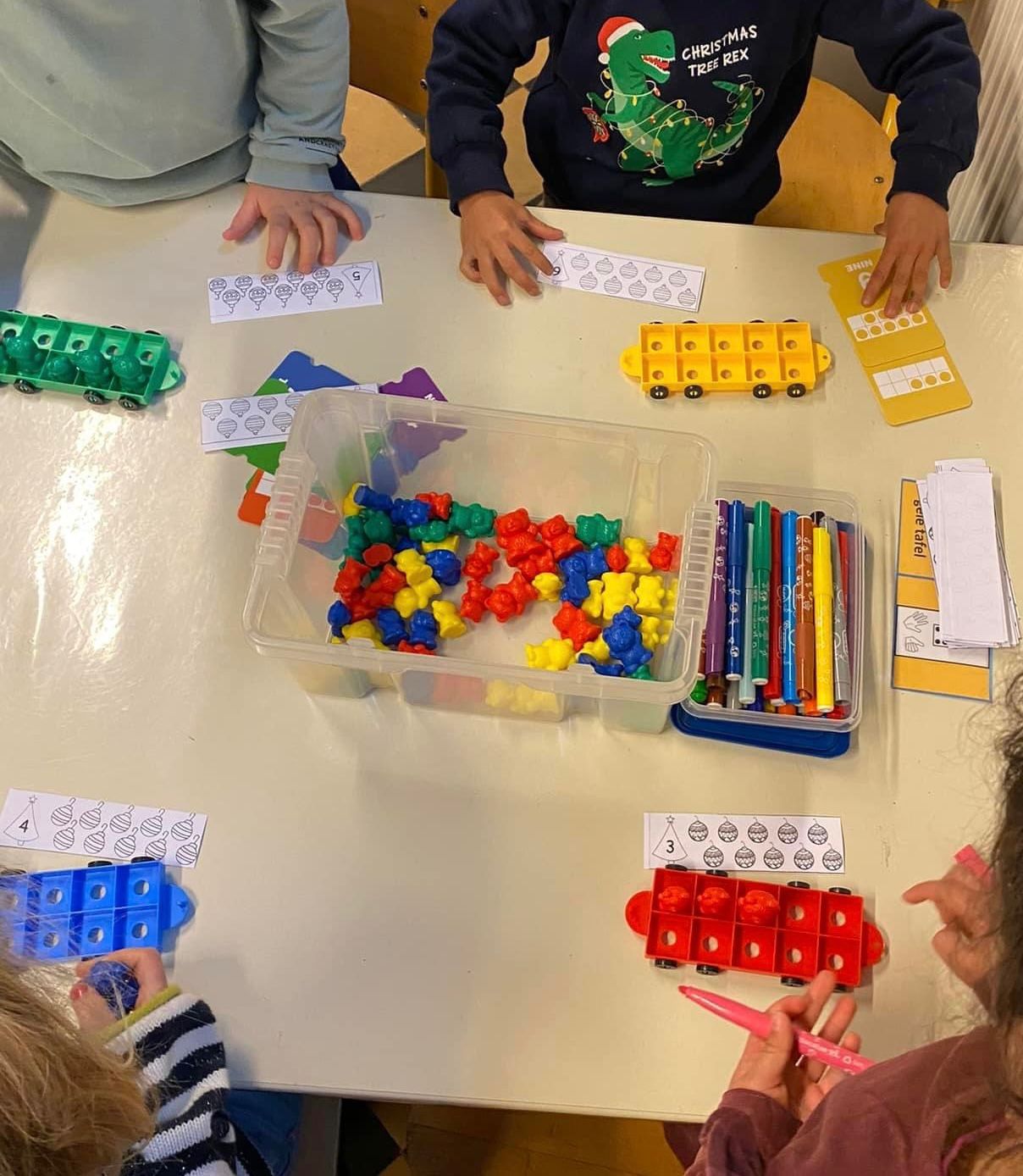 Verschillende getalbeelden en rekenvormen volgens de ijsbergmethode
Correcte pengreep
Waar ligt de focus voor 2K
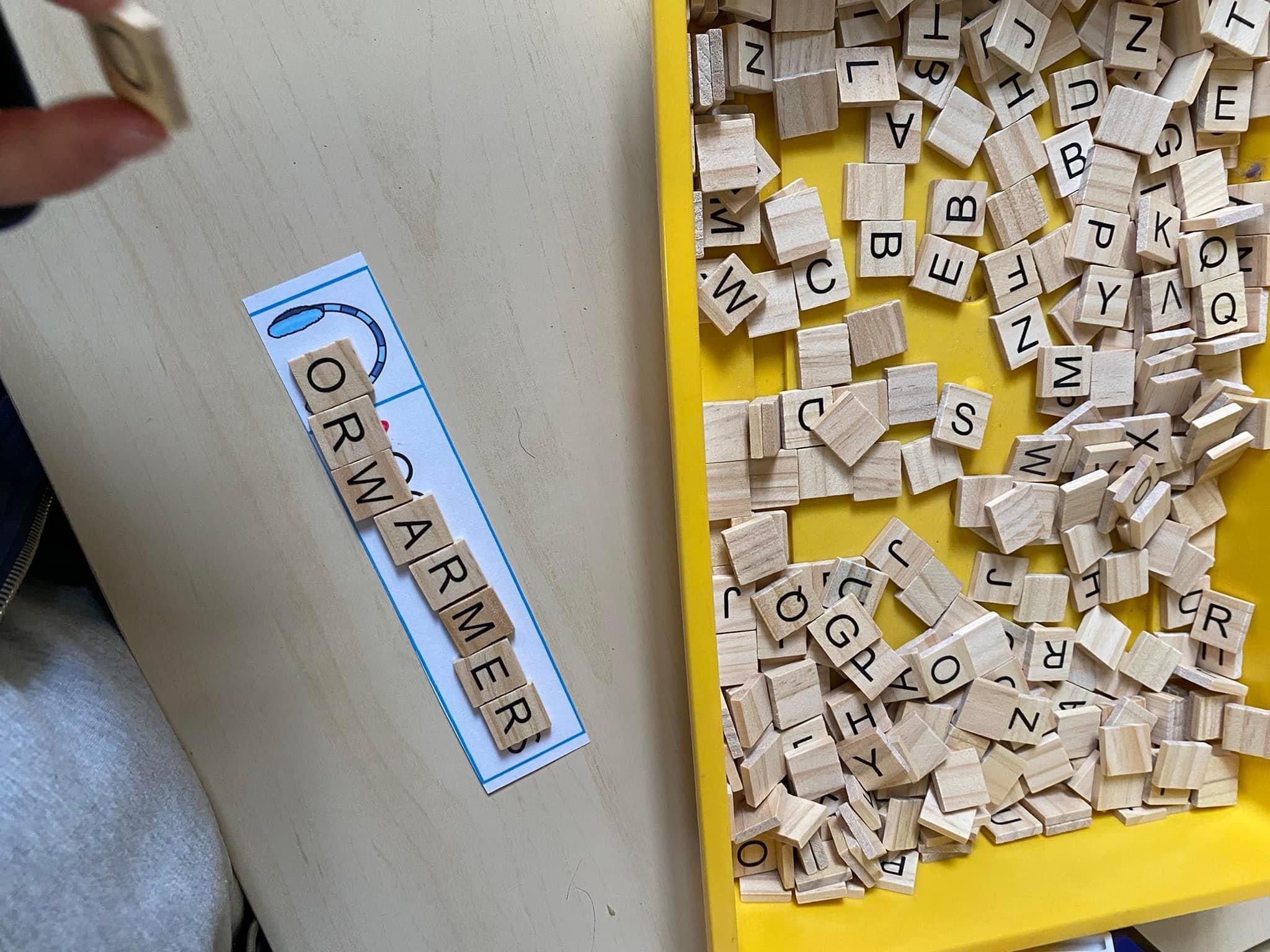 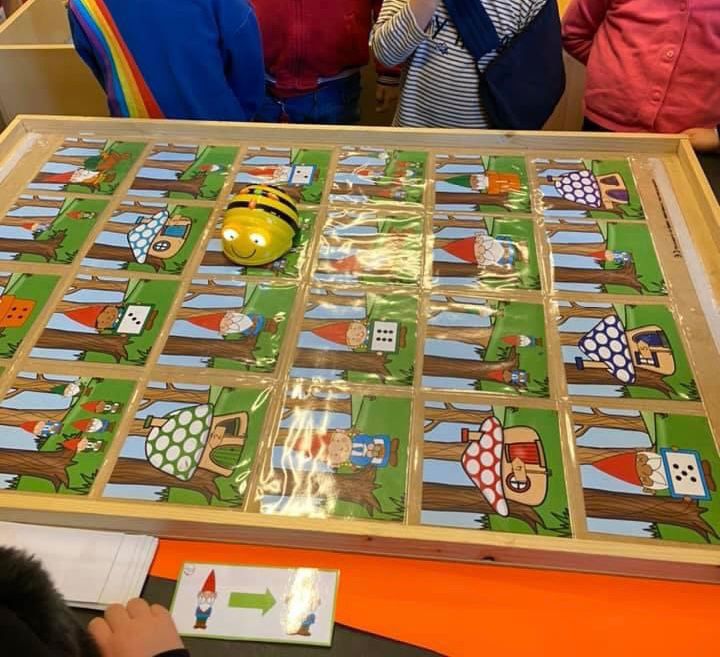 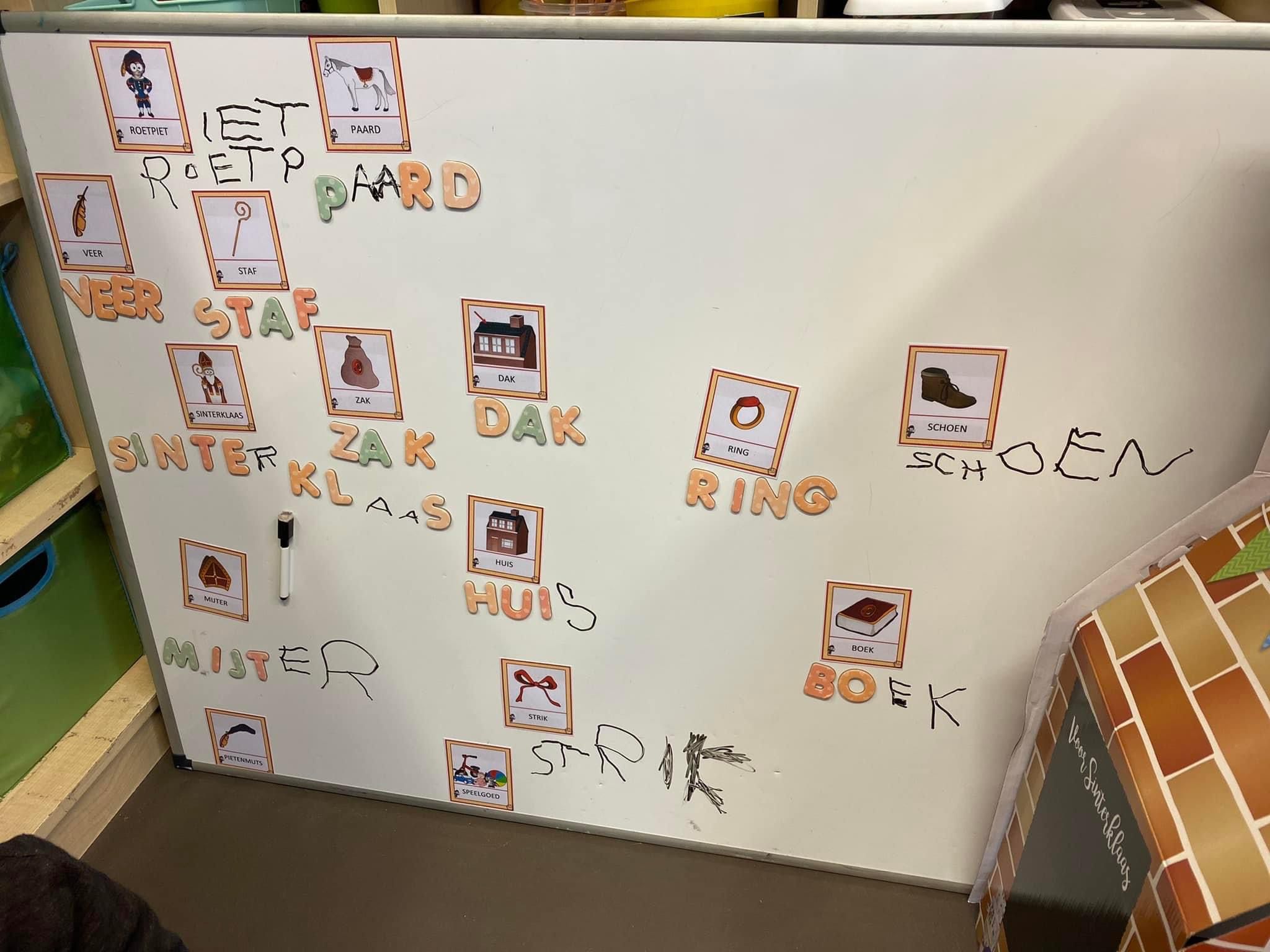 Leren werken met media/programmeren
Kennismaken met letters
Waar ligt de focus voor 3K
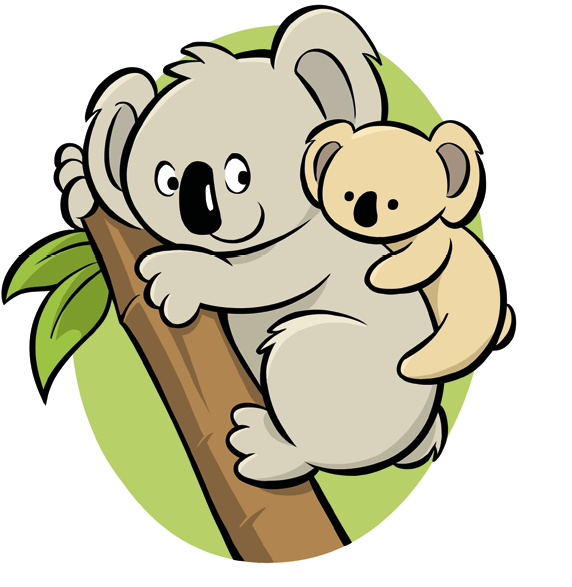 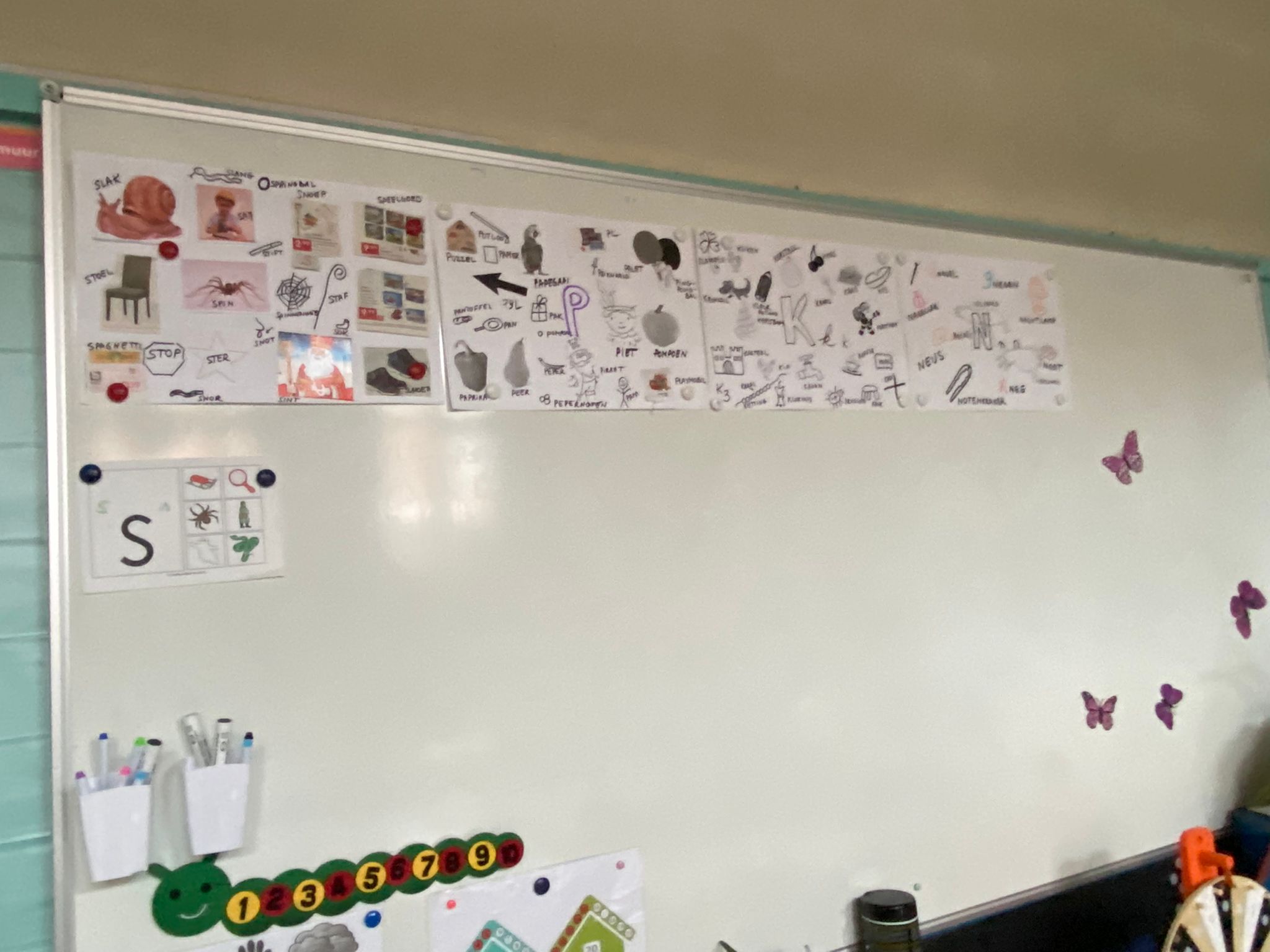 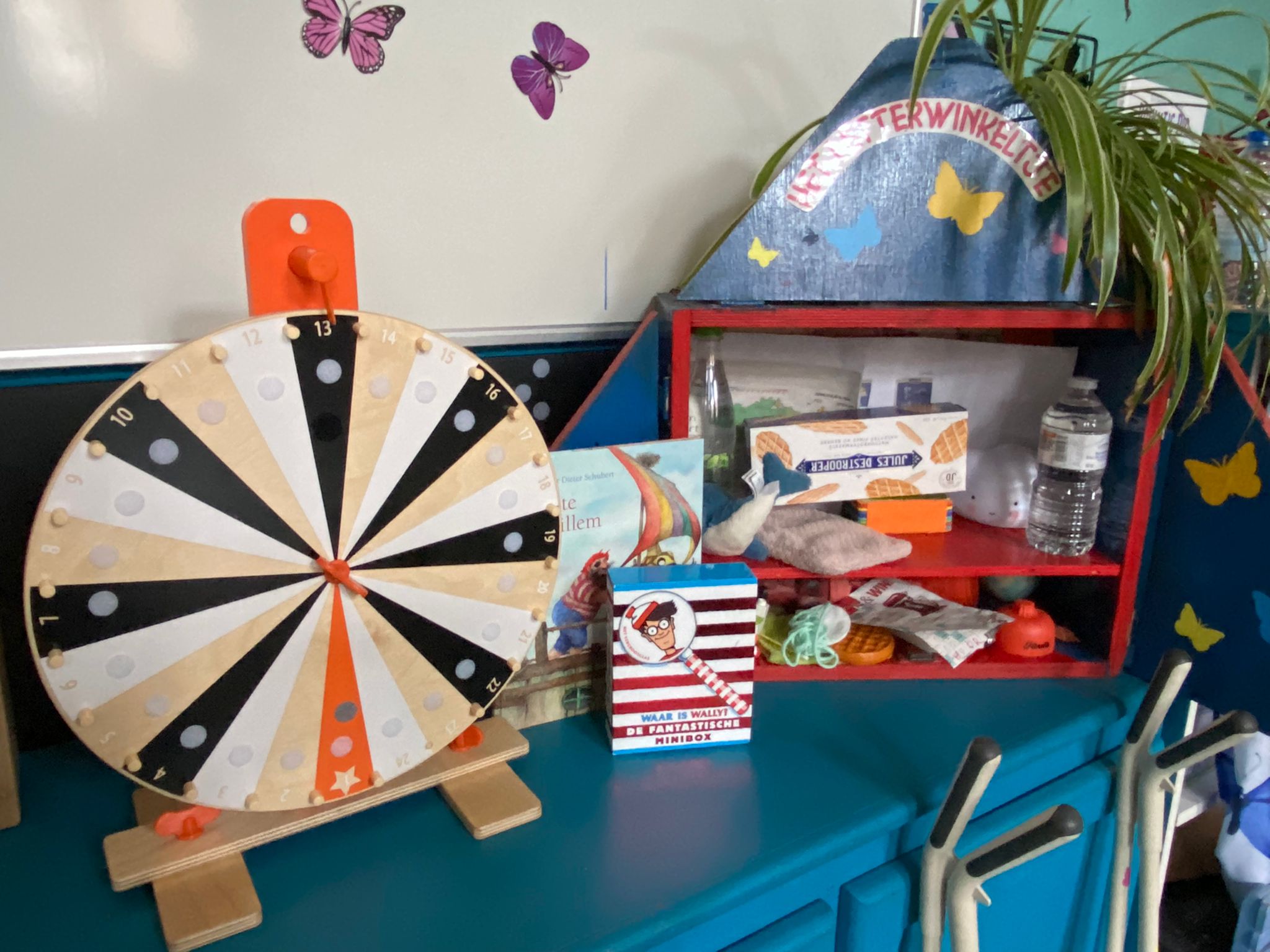 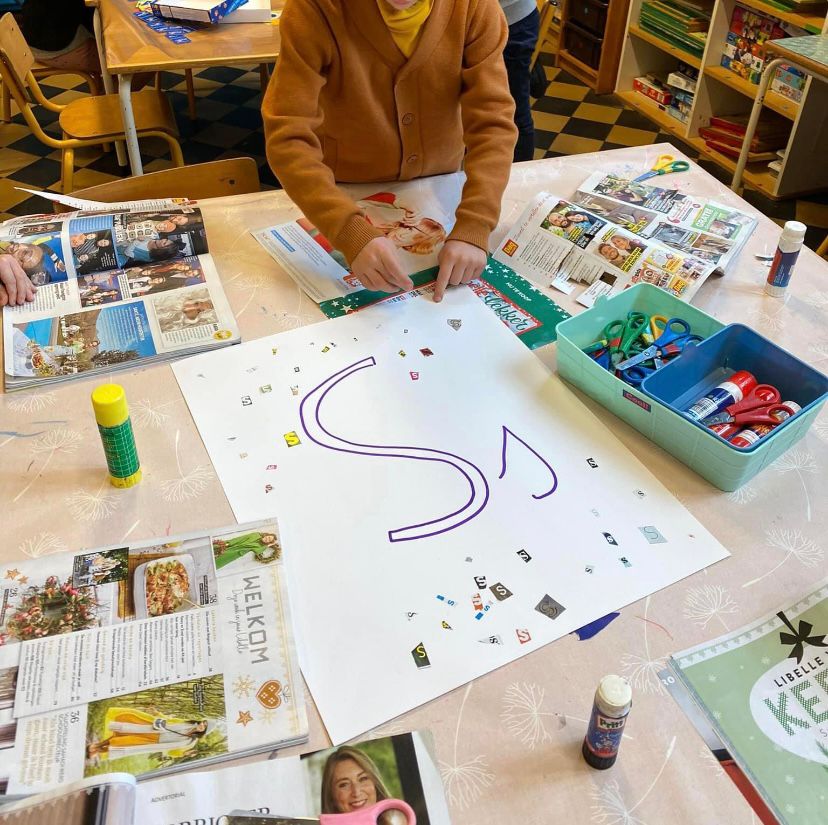 Letterwinkeltje
Koala taaltest
Waar ligt de focus voor 3K
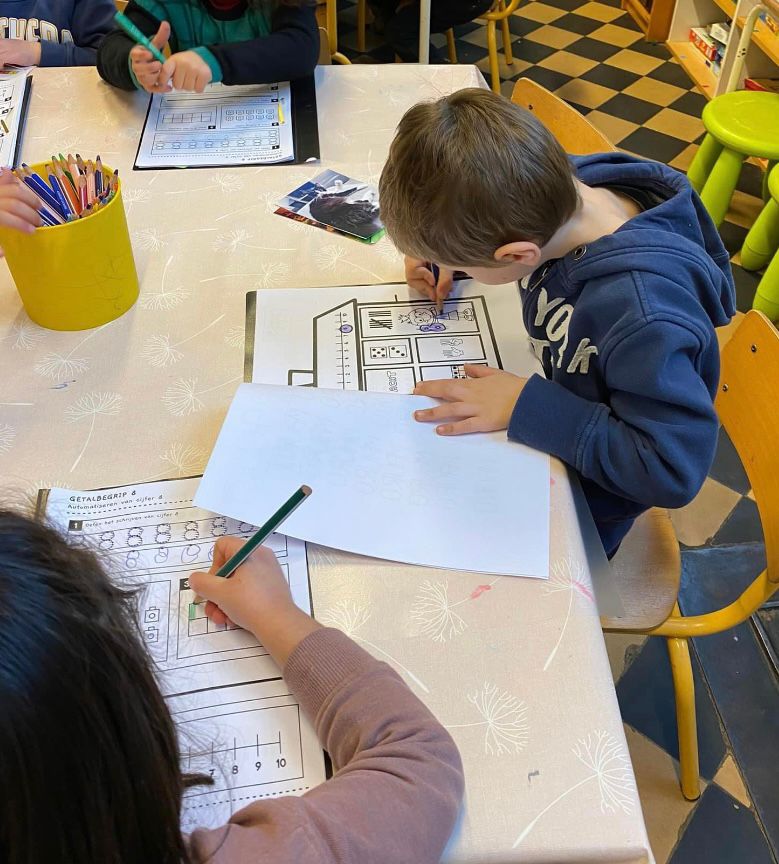 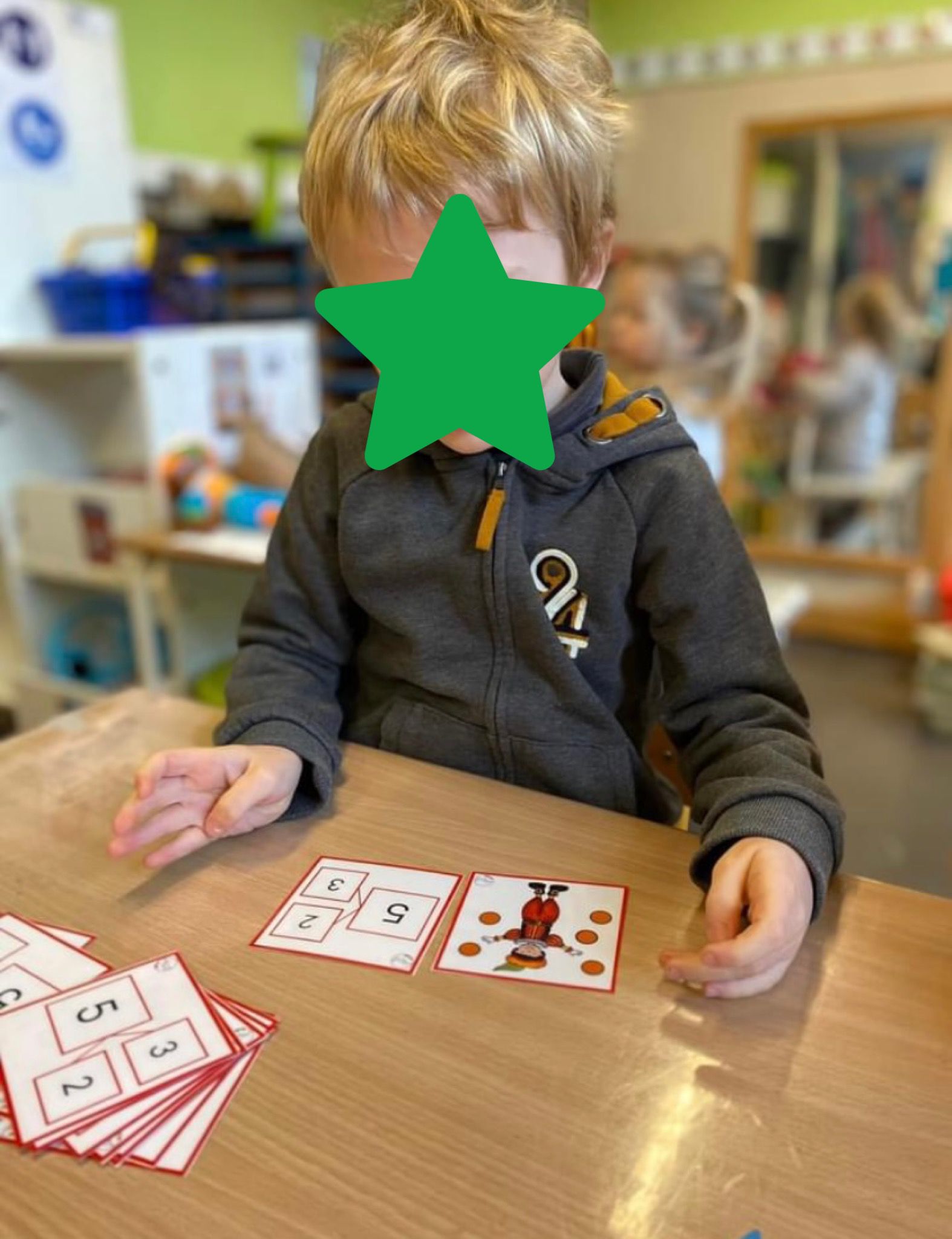 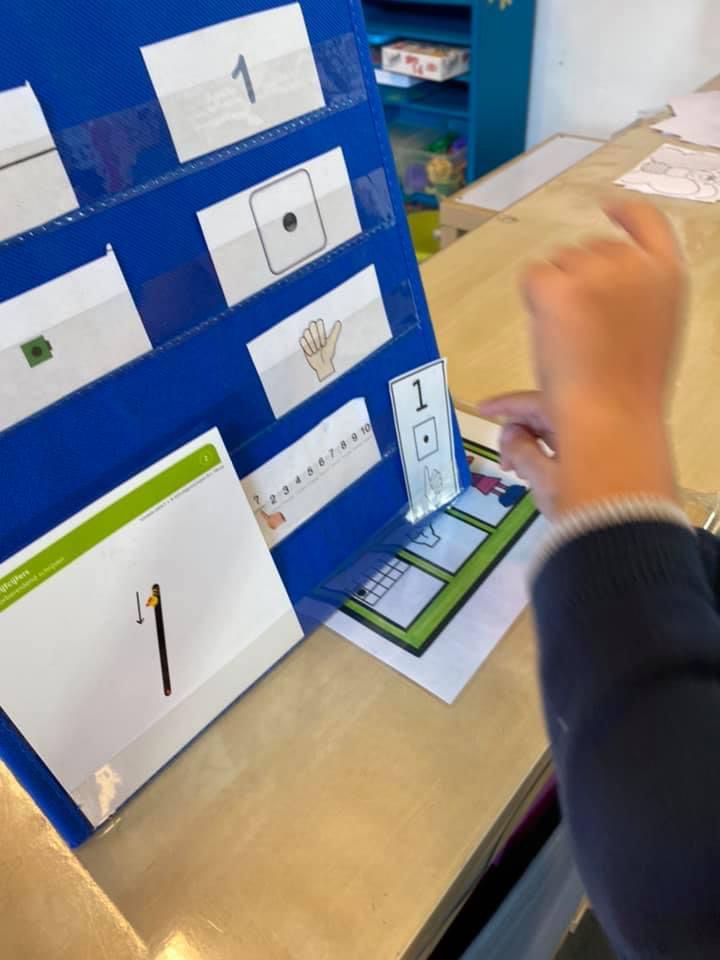 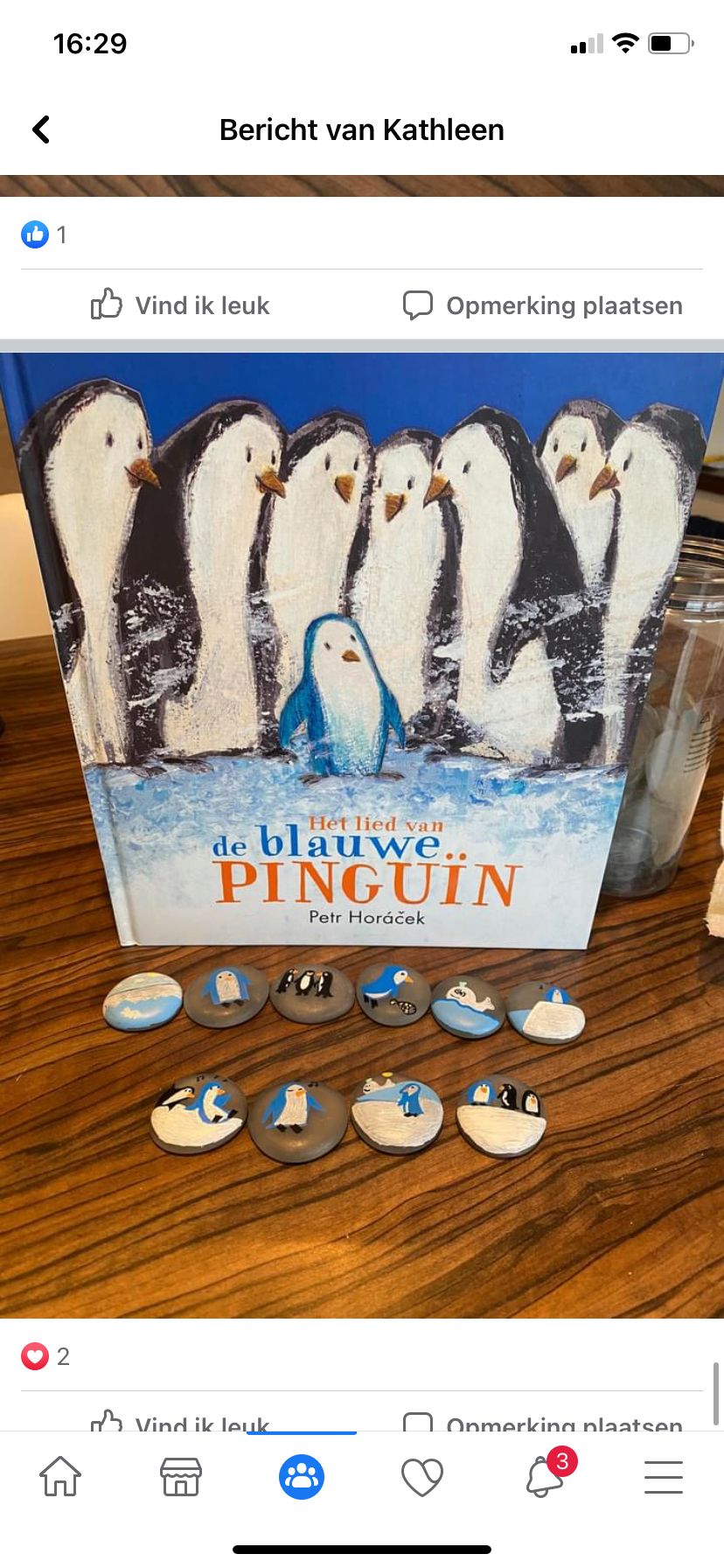 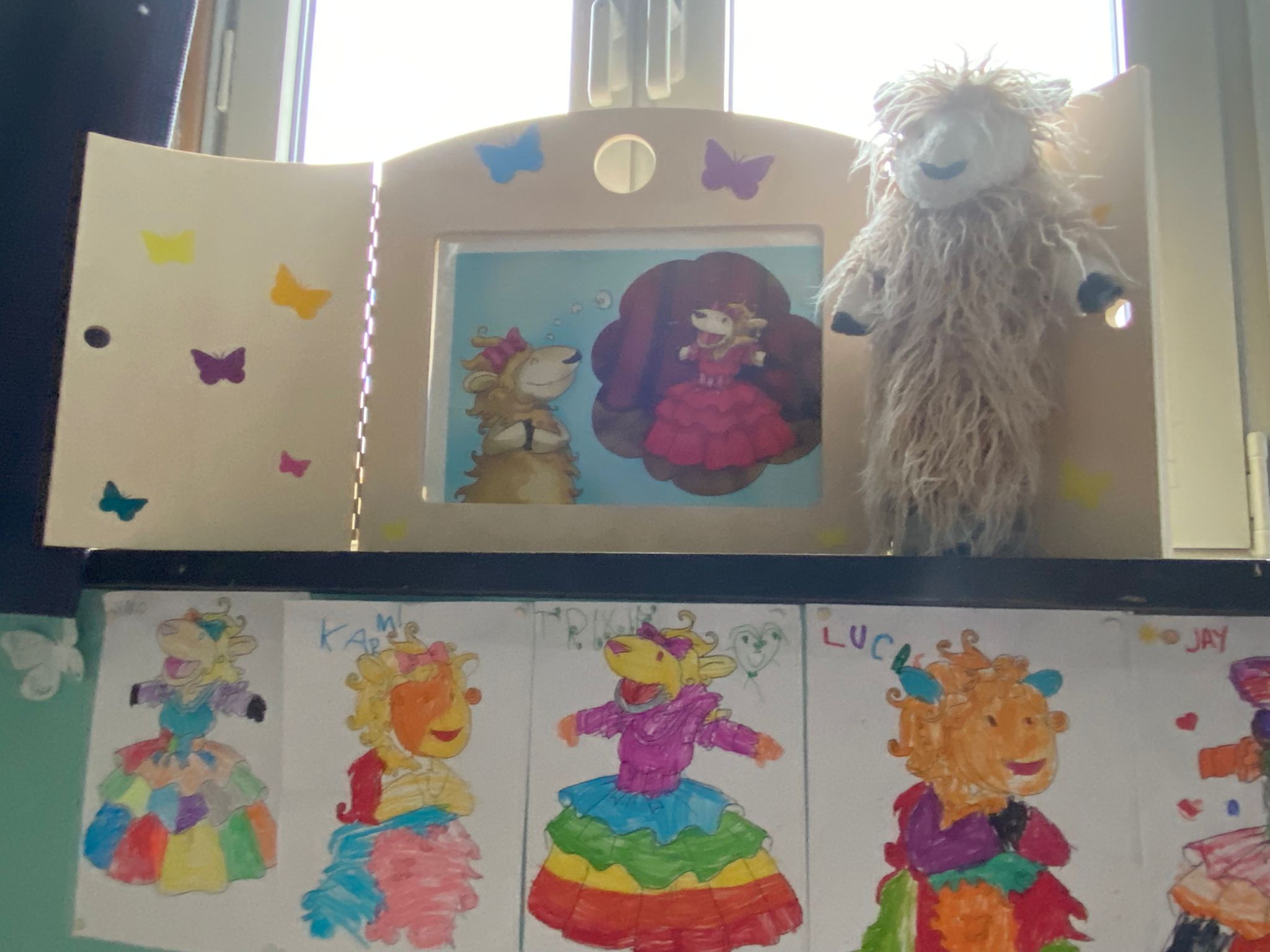 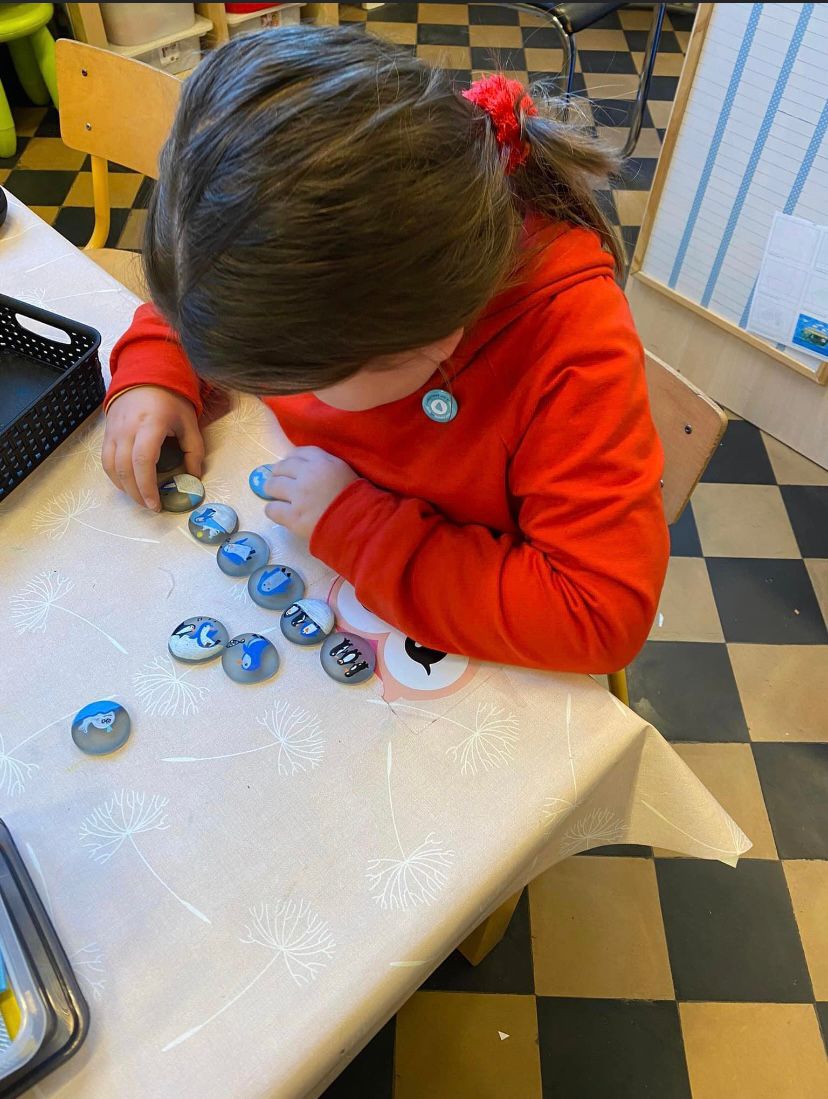 Taalinitiatie Frans – Flon Flon
Spreken
Verschillende getalbeelden en rekenvormen volgens de ijsbergmethode
Klasoverschrijdende activiteiten
Juf Liena
2K
Motoriek
Juf Kathleen
3K
Extra taalondersteuning
Juf Kelly
3K
Taalinitiatie Frans
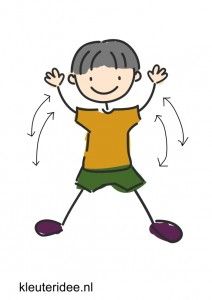 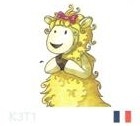 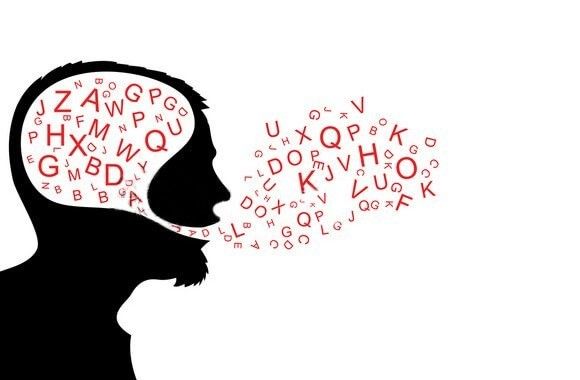 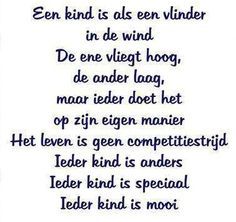